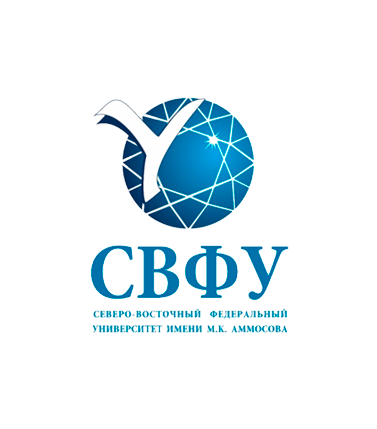 Кафедра радиофизики и электронных систем
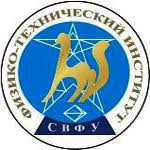 Физико-технический институт СВФУ им. М.К. Аммосова
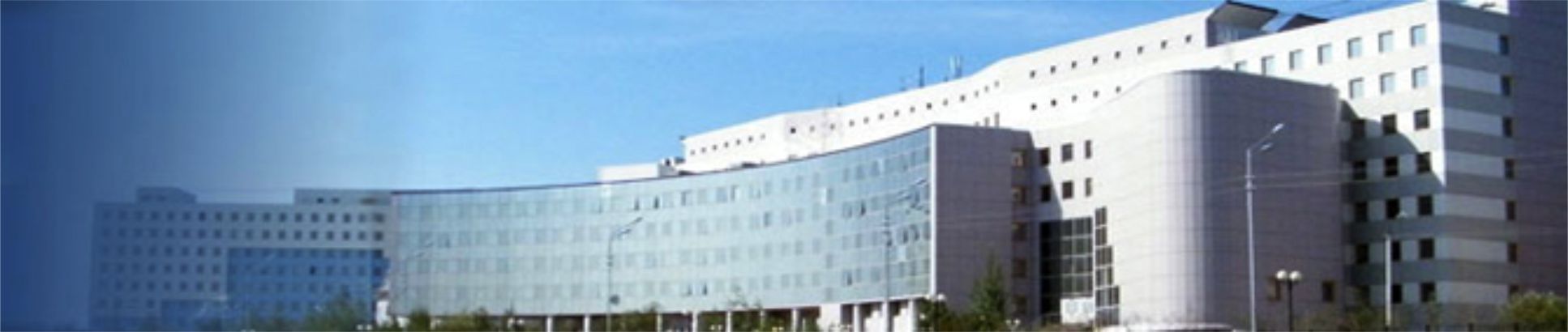 Направление 11.03.01 «Радиотехника», профиль: «Мобильные и робототехнические системы и программирование». Очная и заочная формы обучения с бюджетными местами. Квалификация – бакалавр техники и технологии, срок обучения 4 года.
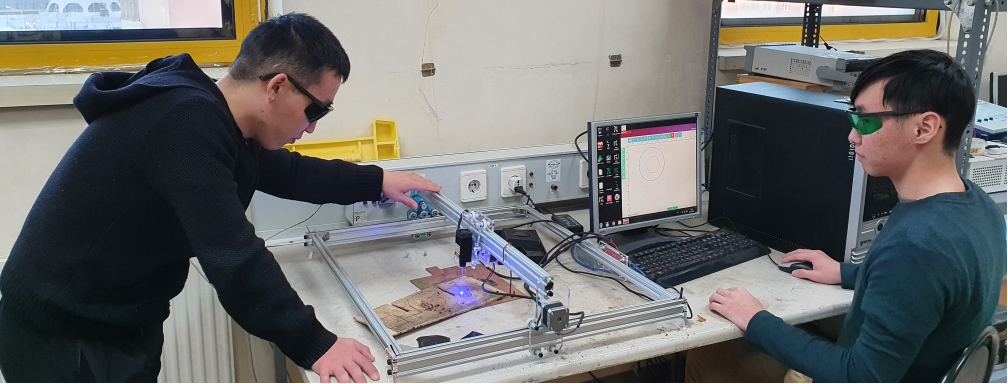 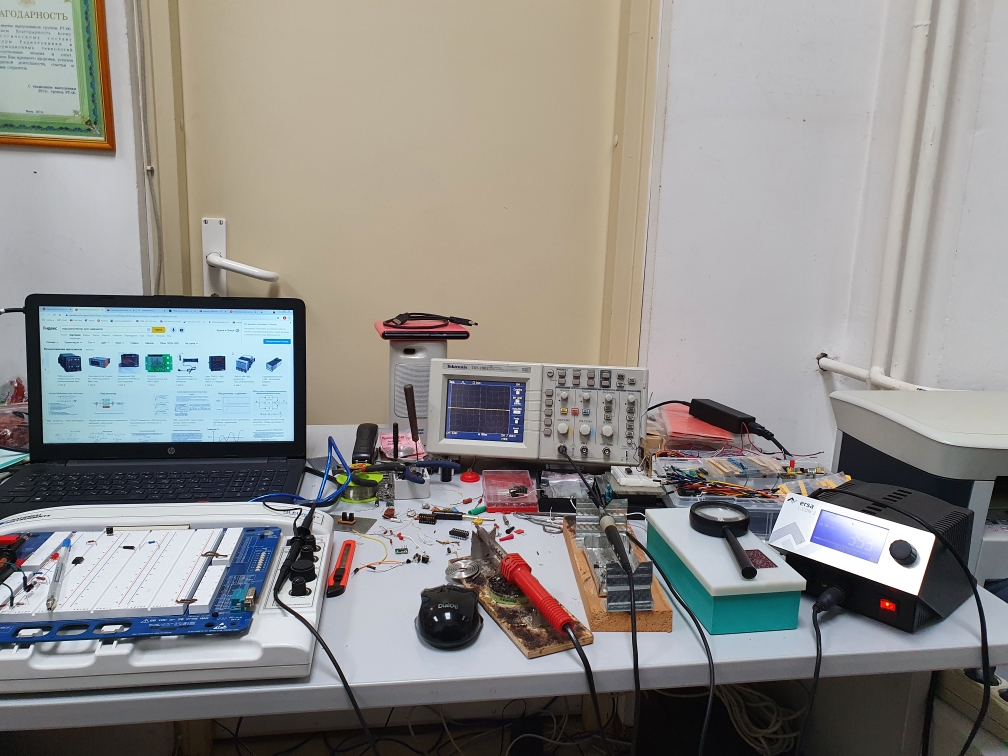 Приобретение практических знаний, умений, навыков в области радиотехники, электроники, мобильных систем, робототехники, программирования, сетевых коммуникационных технологий.
Основные дисциплины, изучаемые по специальности
Направление 03.03.03 «Радиофизика» профиль: «Радиофизика и цифровые технологии». Очная форма обучения с бюджетными местами. Квалификация – бакалавр радиофизики, срок обучения 4 года.
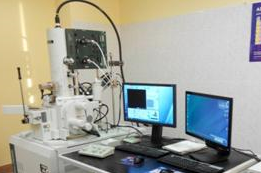 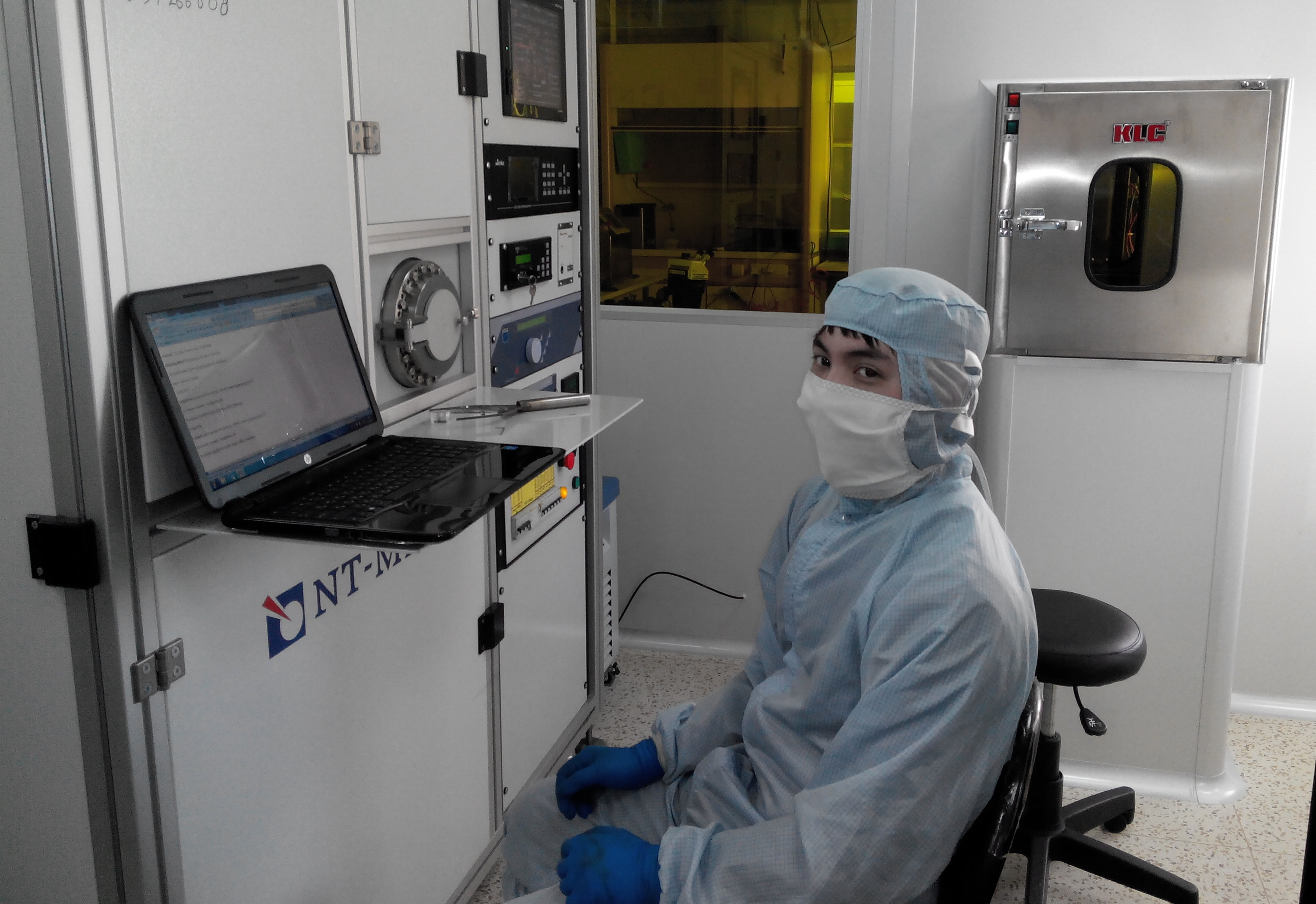 Приобретение практических знаний, умений, навыков в области радиофизики, электроники, программирования электронных систем, научно-исследовательской деятельности, проектирования электронных устройств. Выпускники могут решать проблемы, требующие применения фундаментальных знаний радиофизики в различных областях: телекоммуникации, связь, передача, прием и обработка информации, космофизика, наноэлектроника и др.
Основные дисциплины, изучаемые по специальности
Направление 11.04.01 Радиотехника (магистратура) по программе «Радиотехнические средства обработки и защиты информации в каналах связи». Очная форма обучения с бюджетными местами. Квалификация – магистр радиотехники, срок обучения 2 года.
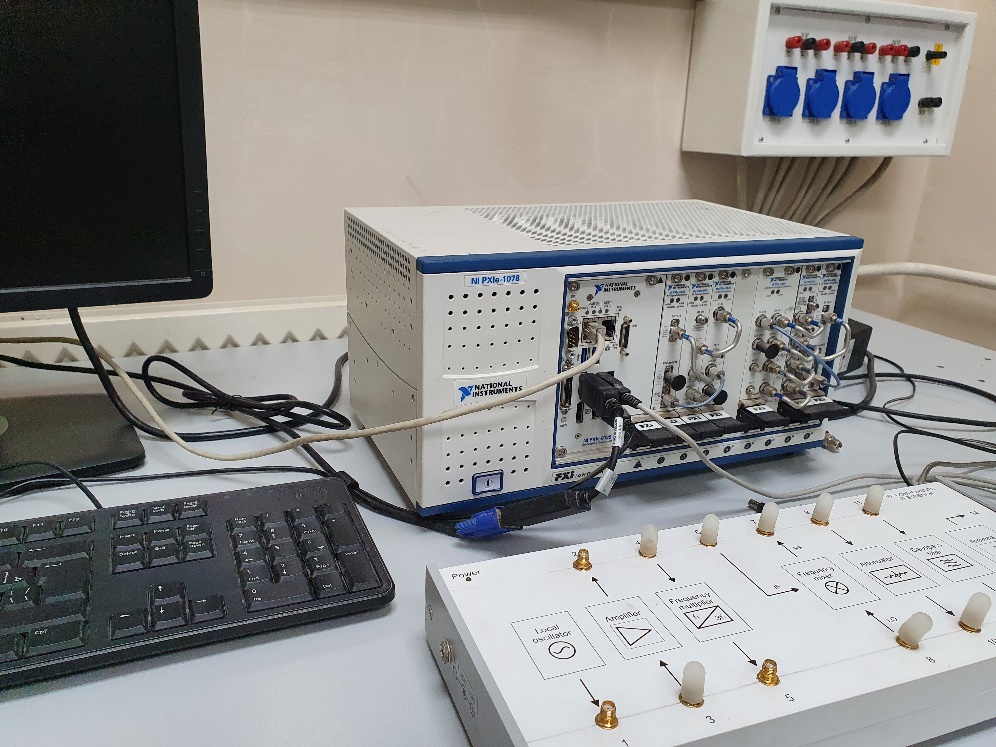 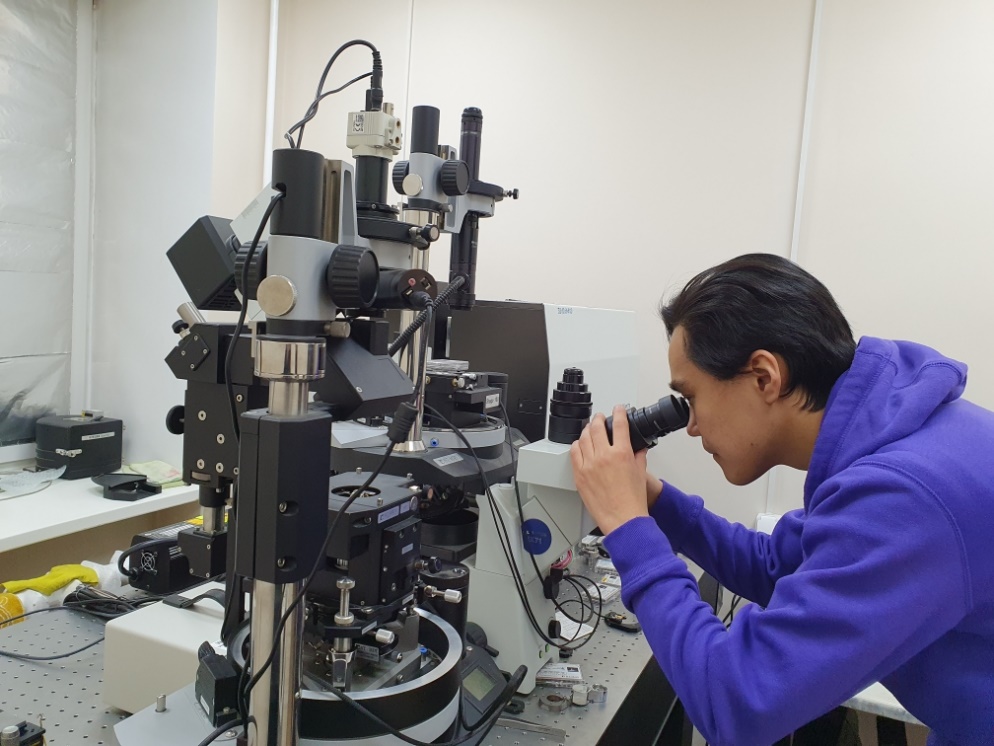 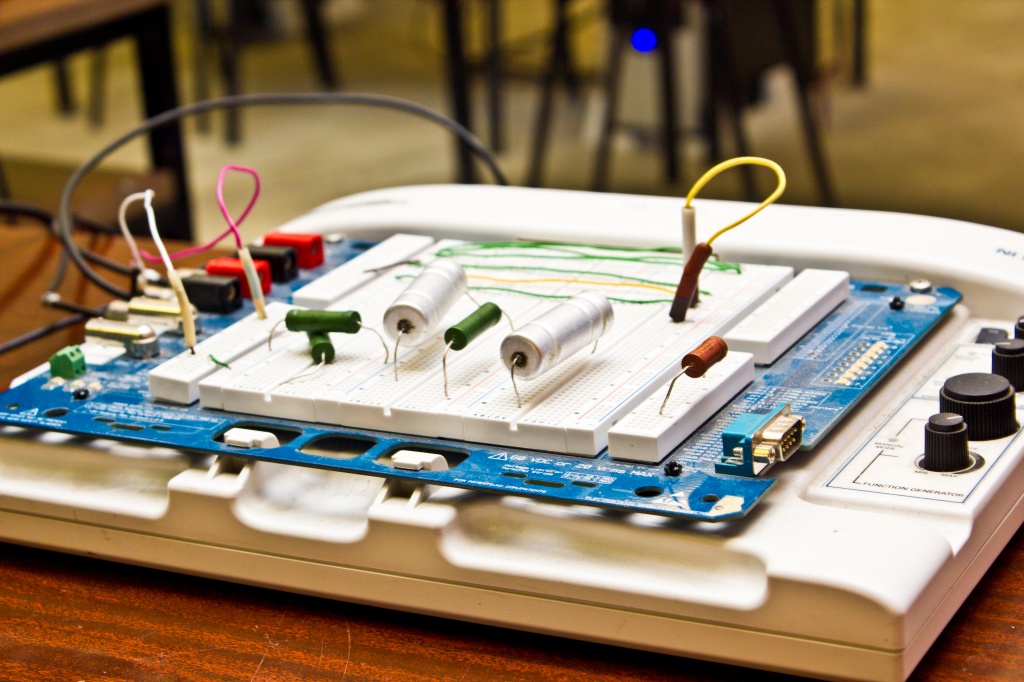 Основные дисциплины, изучаемые по специальности
Цифры приёма на бюджетные места в 2020 г.
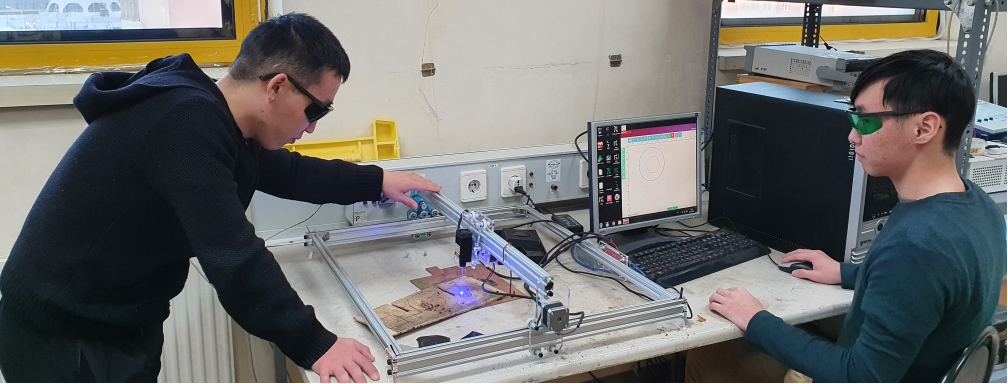 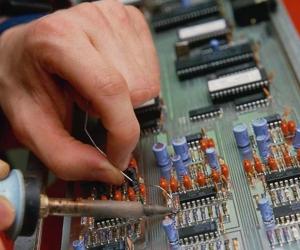 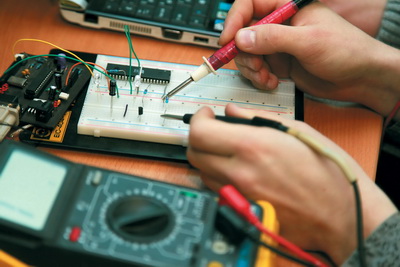 Для СПО: по внутренним экзаменам или ЕГЭ.
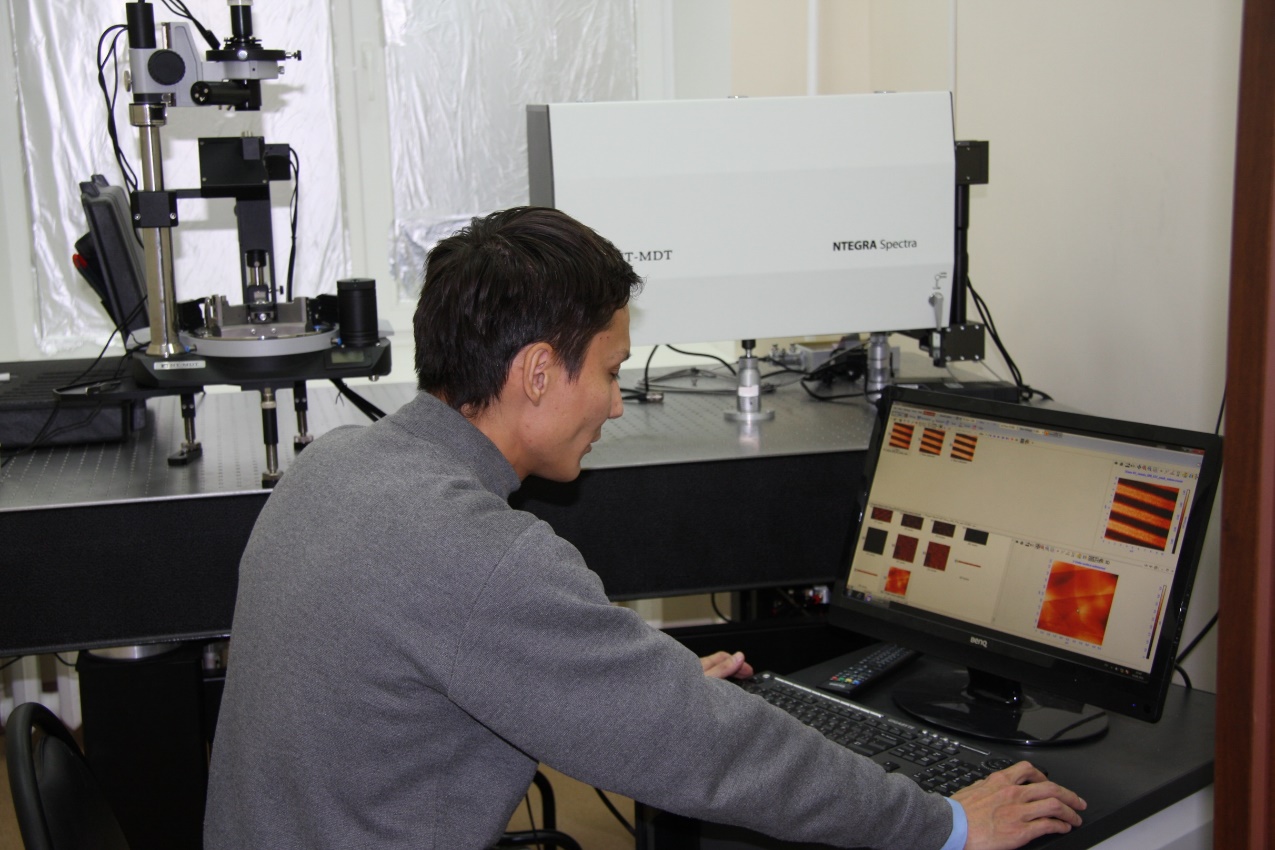 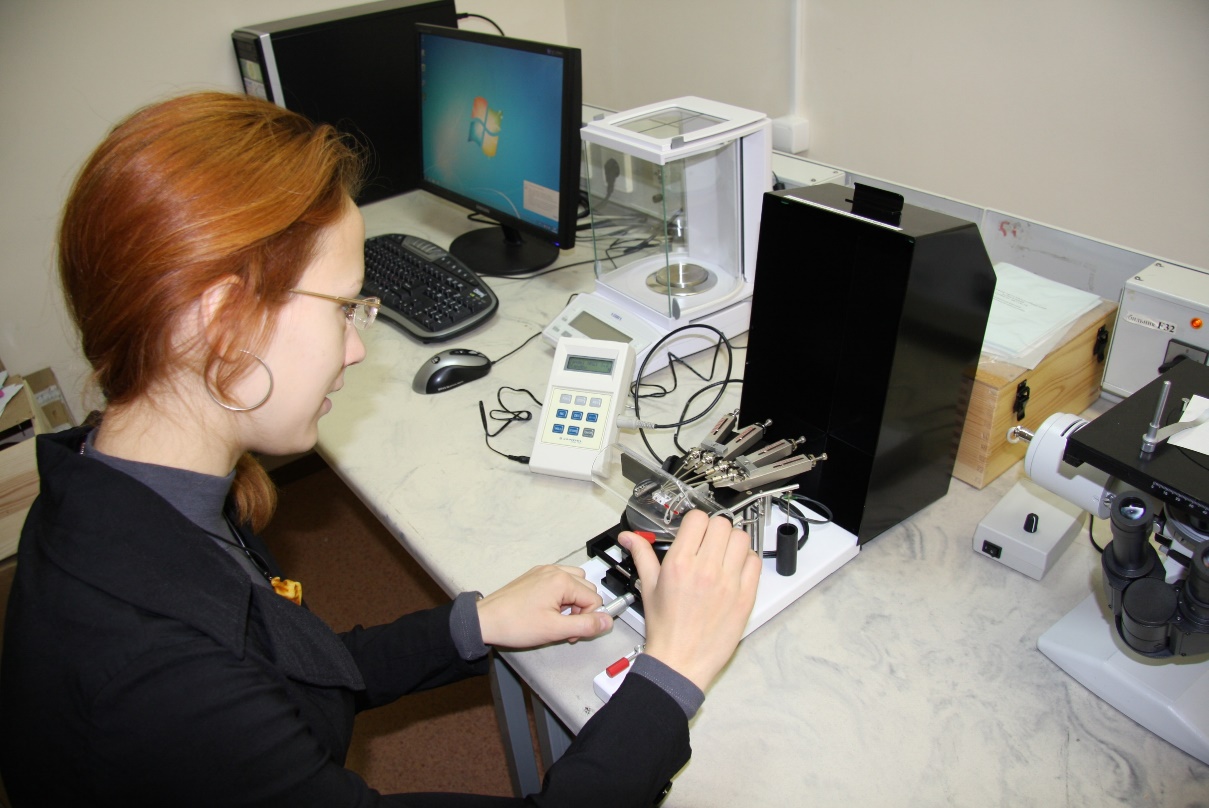 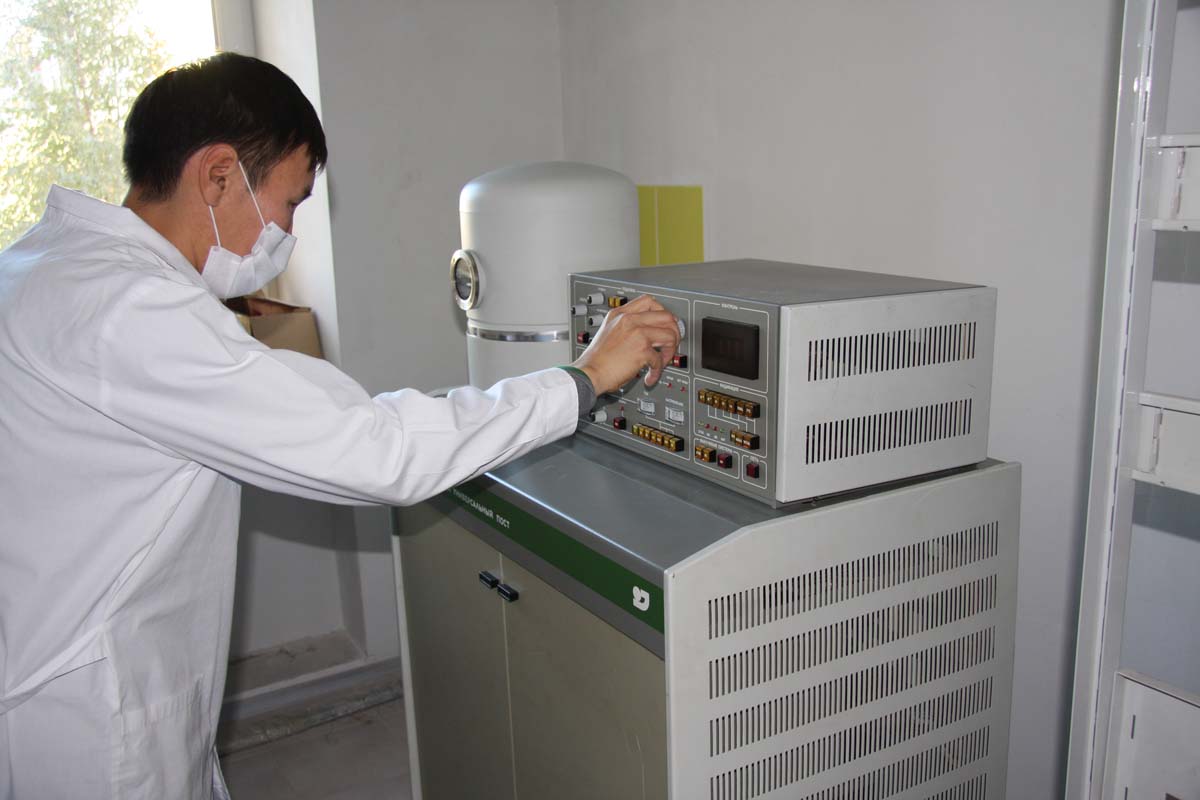 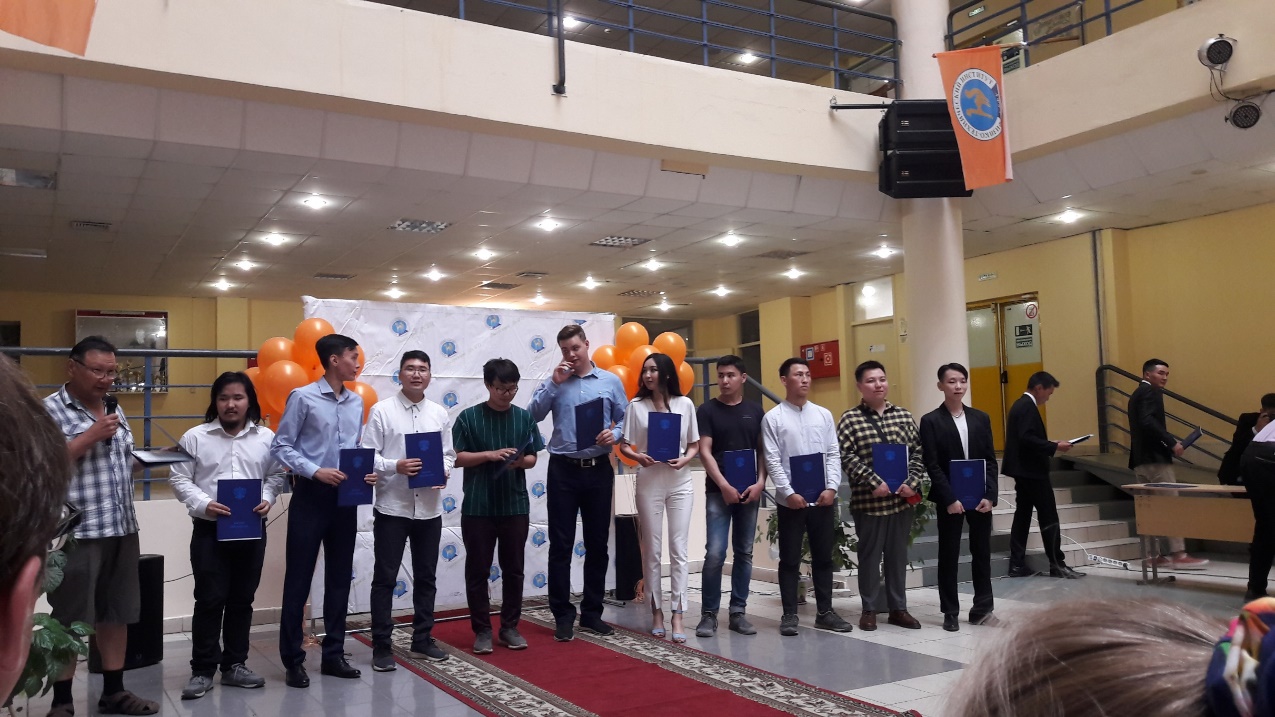 Как показывает ежегодный мониторинг трудоустройства выпускников по РАДИОТЕХНИКЕ, практически 100 % находят рабочие места. Основная сфера трудовой деятельности выпускников производственные и ремонтные предприятия: 
предприятия связи и телекоммуникаций 
компании сотовой связи 
предприятия и организации телерадиовещания
гидрометеорологии,
геологии
авиации и аэронавигации транспорт 
в различных организациях, специализирующихся на монтаже, установке и эксплуатации компьютерных и инфокоммуникационных сетей и систем. научно-исследовательские учреждения
в бюджетной сфере, в частности, в здравоохранении и образовании.
Профессии, которые может выбрать выпускник:

инженер-разработчик
инженер-радиоэлектронщик
инженер-радиотехник
инженер-системотехник
инженер-схемотехник
инженер по радиотелеметрическим системам
инженер по радиосвязи и радиомониторингу
инженер-проектировщик модулей и устройств СВЧ
инженер-программист по радиоинформатике и ЦОС
инженер-эксплуатационщик
инженер-исследователь
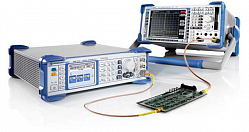 РАДИОФИЗИКИ занимают научные и инженерные должности специалистов в информационно-технических отделах любых организаций и предприятий, включая медицинские учреждения, научные институты (ИКФИА, ИМЗ СО РАН, ИФТПС СО РАН), авиационные компании, метеорологические станции и т.д., а  также работают программистами, инженерами на предприятиях связи и телекоммуникаций, преподавателями физики, информатики, робототехники, астрономии в школе, средне-специальных образовательных учреждениях и вузах.
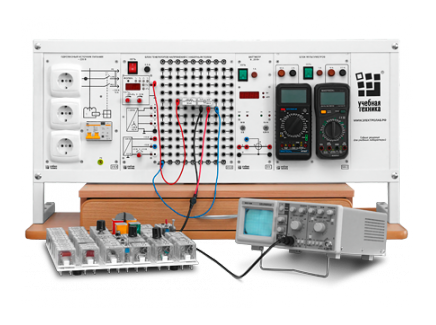 Общеизвестно, что электроника и цифровые технологии, в настоящее время, развиваются чрезвычайно интенсивными темпами, соответственно, диапазон и сфера деятельности выпускников данной специальности только расширяется.
Основные профессии, которые можно получить обучаясь по специальности бакалавр радиофизики:
Инженер технической поддержки в области связи;
Инженер-физик;
Инженер-электроник;
Инженер-радиоэлектронщик;
Инженер-радиотехник;
Инженер-конструктор радиоэлектронной аппаратуры;
Инженер электромагнитной совместимости;
Специалист по информационным системам.
Радиофизик;
Инженер-системотехник;
Инженер-схемотехник;
Радиоинженер;
Инженер связи;
Инженер телекоммуникаций;
Инженер наноэлектроники;
Инженер проектировщик электронной техники;
Астроном, космофизик;
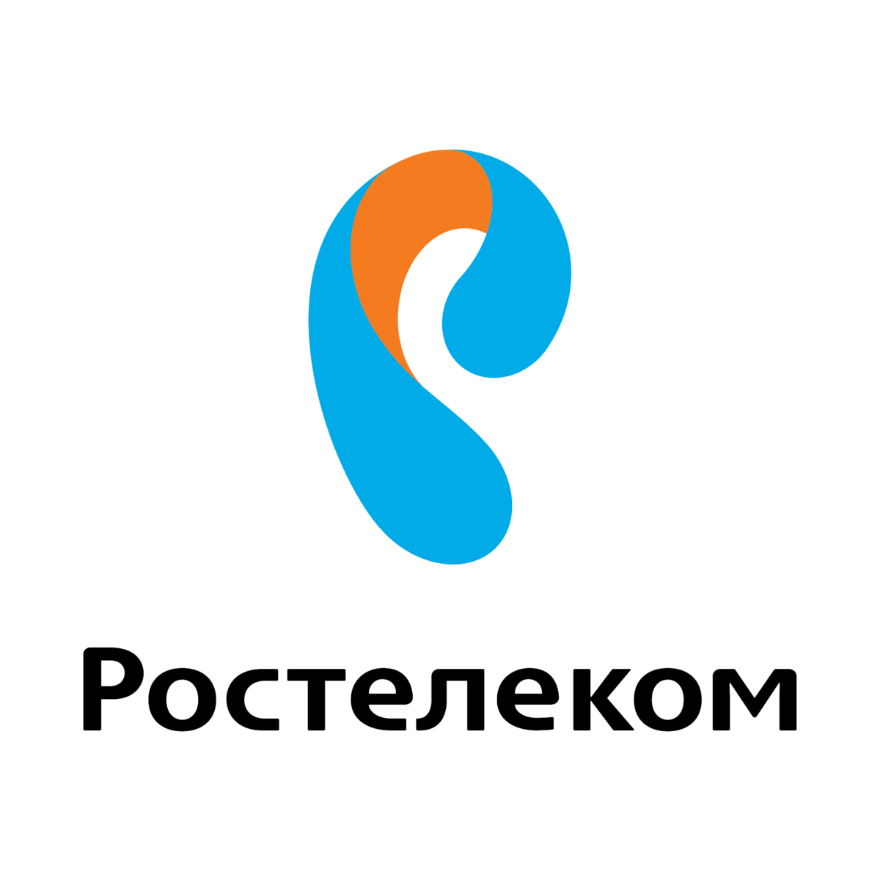 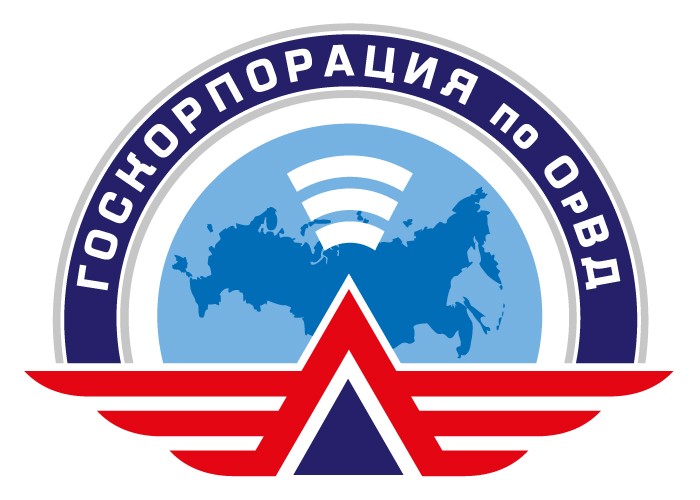 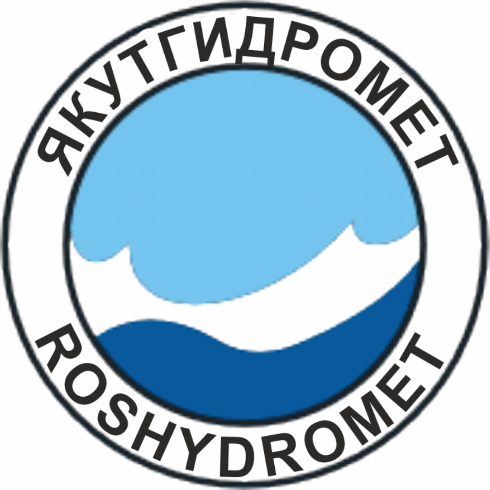 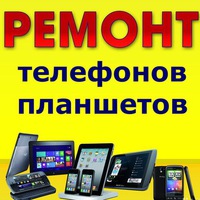 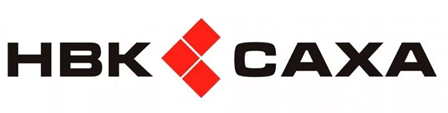 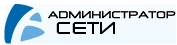 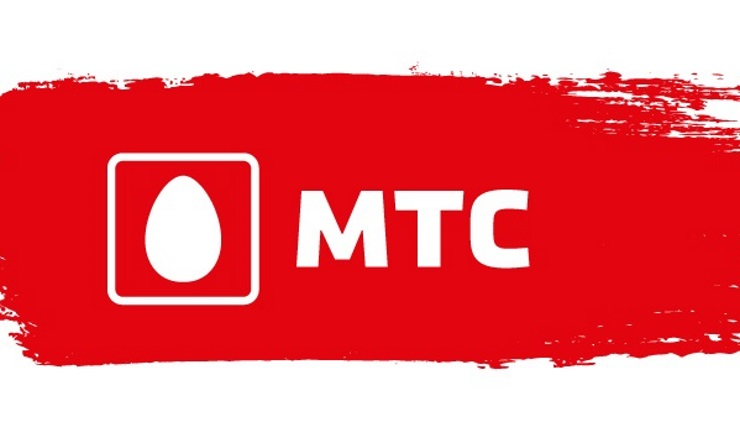 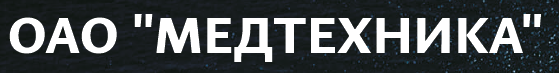 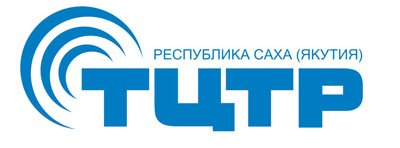 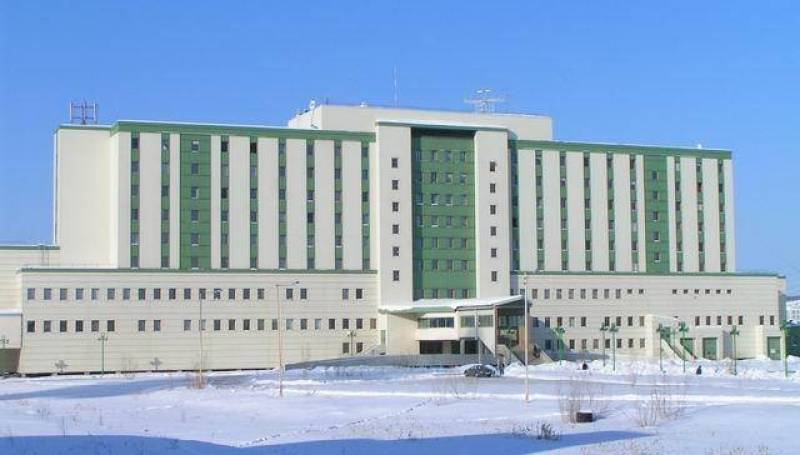 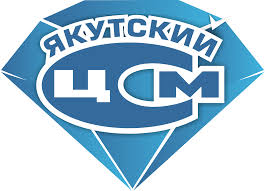 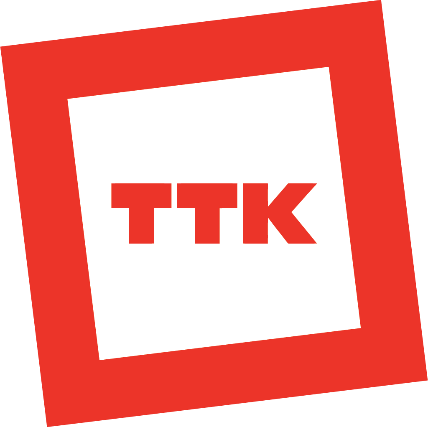 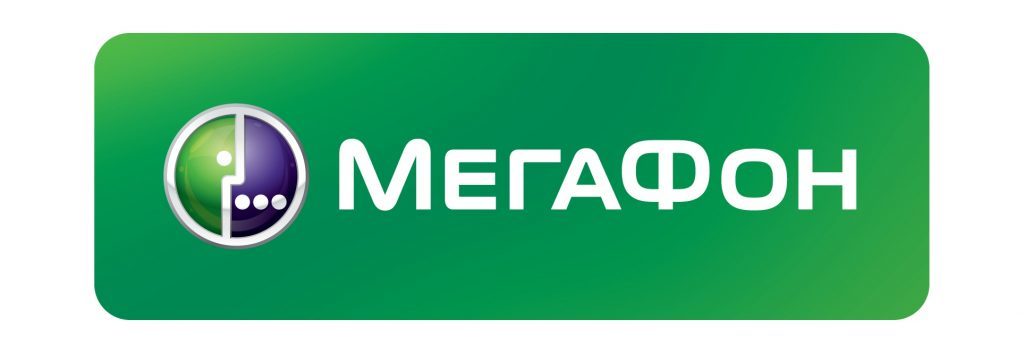 Сайт СВФУ: http://www.s-vfu.ru
Сайт кафедры РФиЭС: http://fti.s-vfu.ru/rtait